Have your paper from last class ready.
VámonosTIENEN 5 MINUTOS
Hoy es  _____ de _____ del __________
Objective: I can identify and say prepositions

Have your paper from last class ready.


Vámonos: Translate the following sentences:

1. Do you need something to wear?
2. Do you need tickets to go to the movies?
3. I need shoes because I am going to the party
4. I need  shorts because its hot
5. Do you need a shirt?
TAREA
15 Minutes of studying prepositions

Next week

Examen

Wednesday – Feb 11 – A day
Thursday-Feb 12-B Day

Mi Rutina Diaria
I need
Speaking Practice
VOCAB/IDEAS
Our new vocabulary words will be on the top of the slide. If you think you know what the word means, raise your hand. I will call on someone to share the definition.
For each new word, we will need an action. After we have the definition, if you can ACT OUT the word, raise your hand. I will call on someone to share the action with the class. Everyone will do the new action.
Sobre
Over
Detrás de
Behind
Debajo de
Underneath
Entre
In between
Dentro
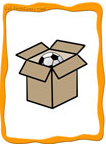 In/within
Enfrente de
In front of
A la izquierda de
On the left of
A la derecha de
On the right of
Encima de
On top of
Fuera de
Out of
Let’s Stretch ( Vamos a estirarnos)
Sobre
Detras
Debajo
Entre
Dentro
Enfrente a 
Izquierda
 derecha
Encima
Afuera
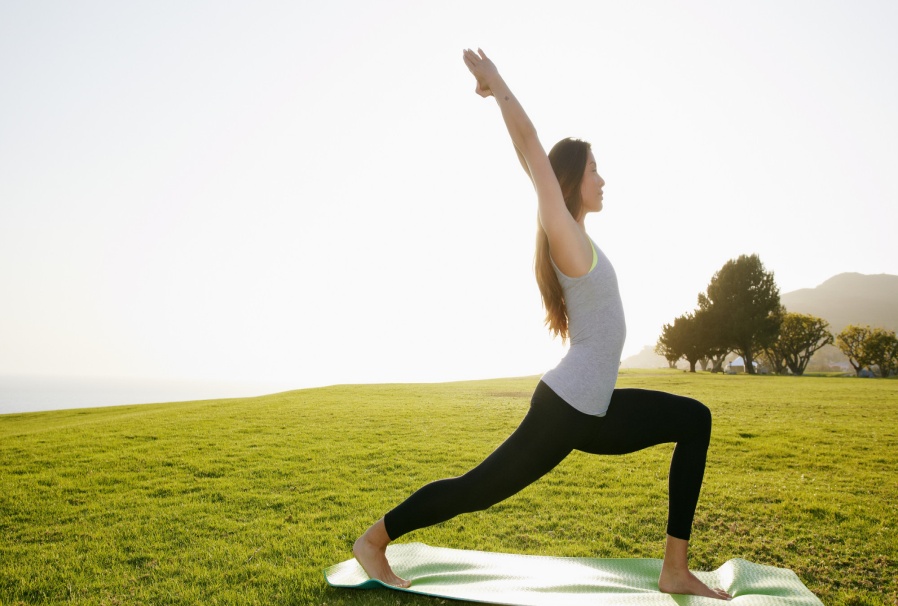 Video
http://www.youtube.com/watch?v=JLG974uK_pI
[Speaker Notes: https://www.youtube.com/watch?v=6Y3CjaGunEI
https://www.youtube.com/watch?v=Ng3hnlduaOc]
GROUP GAME: MATAMOSCAS
I will divide the classroom into 2 teams. Each team will line up in front of the board. 
When I say the word in English, the first person will “swat” the word on the board. They will then tell me the word/phrase in Spanish.
For the team to get the point, everyone in line must be doing the action to go along with the word.
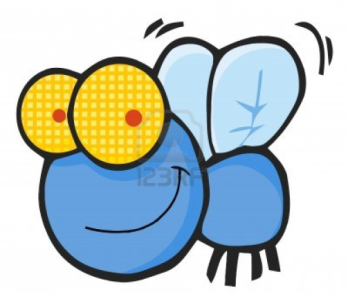 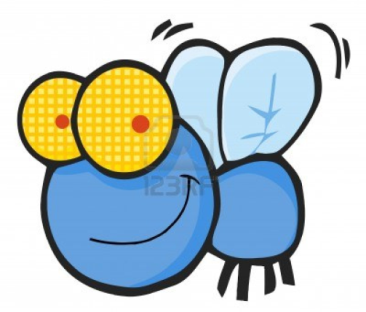 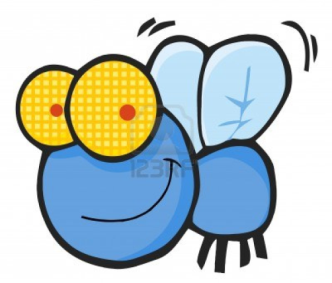 Detrás
Debajo
Sobre
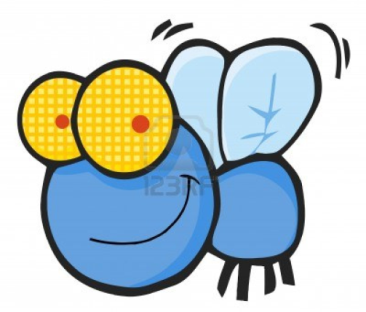 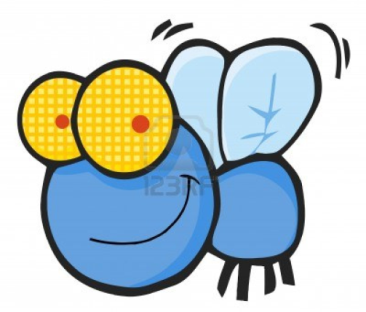 Entre
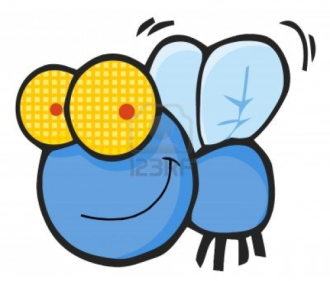 Dentro
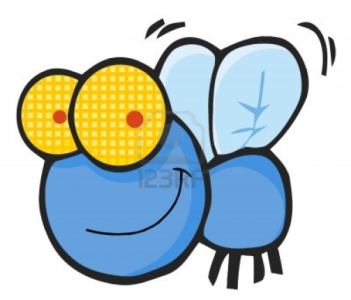 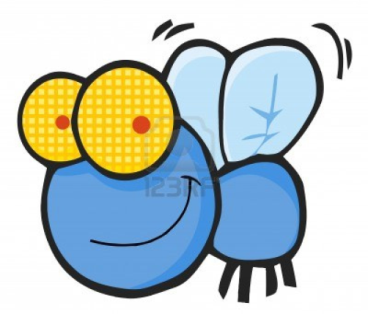 Enfrente
Derecha
Izquierda
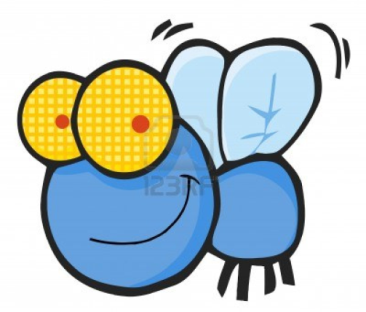 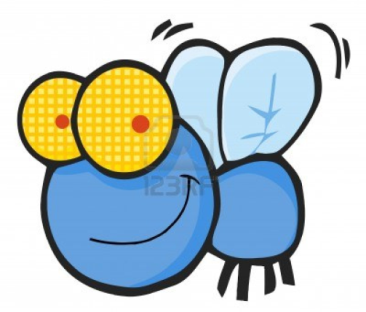 Encima
Fuera
Dibujos
Listen for directions on what you are going to draw…
Reflection